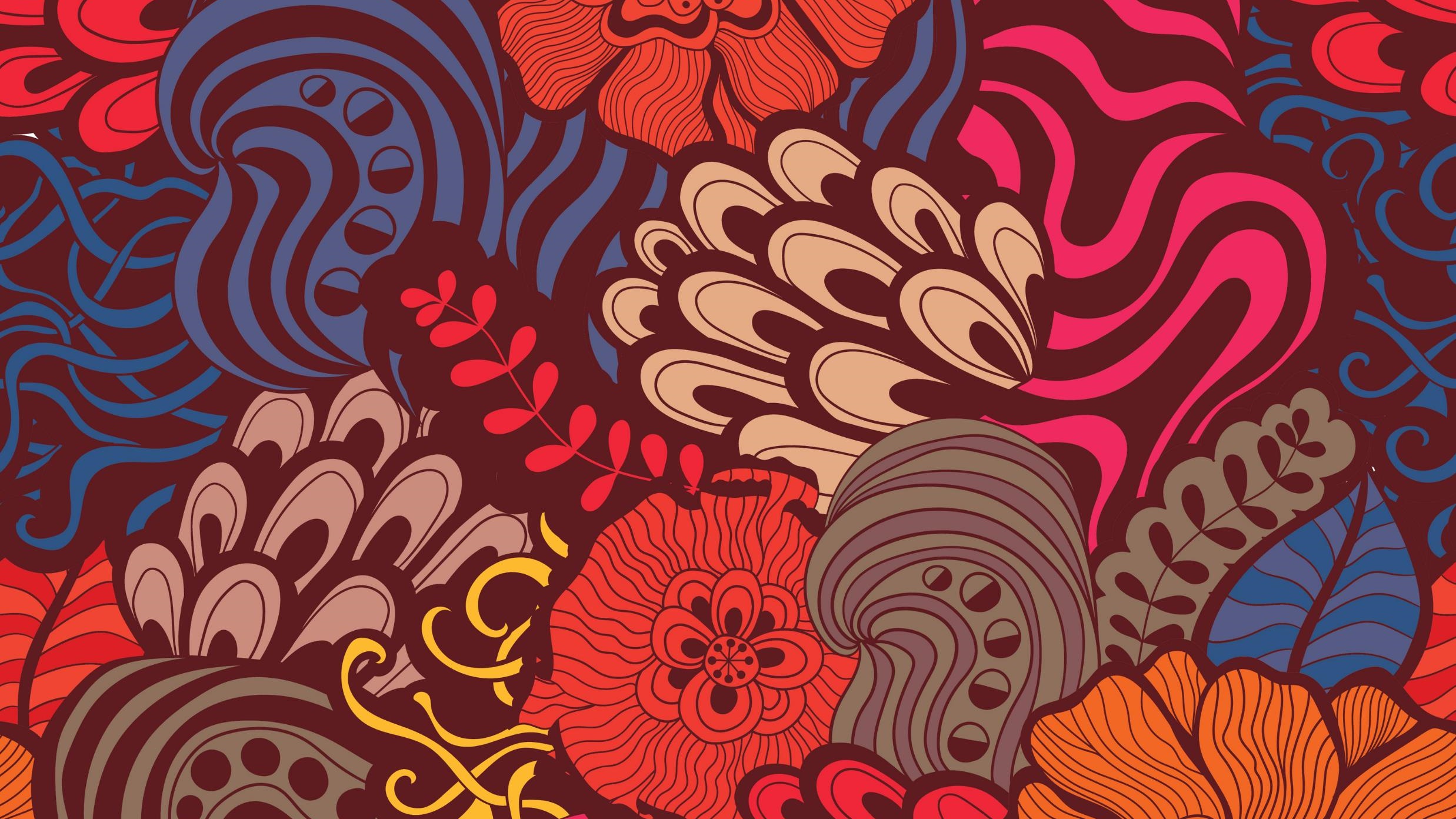 Recursos expressivos
Quiz
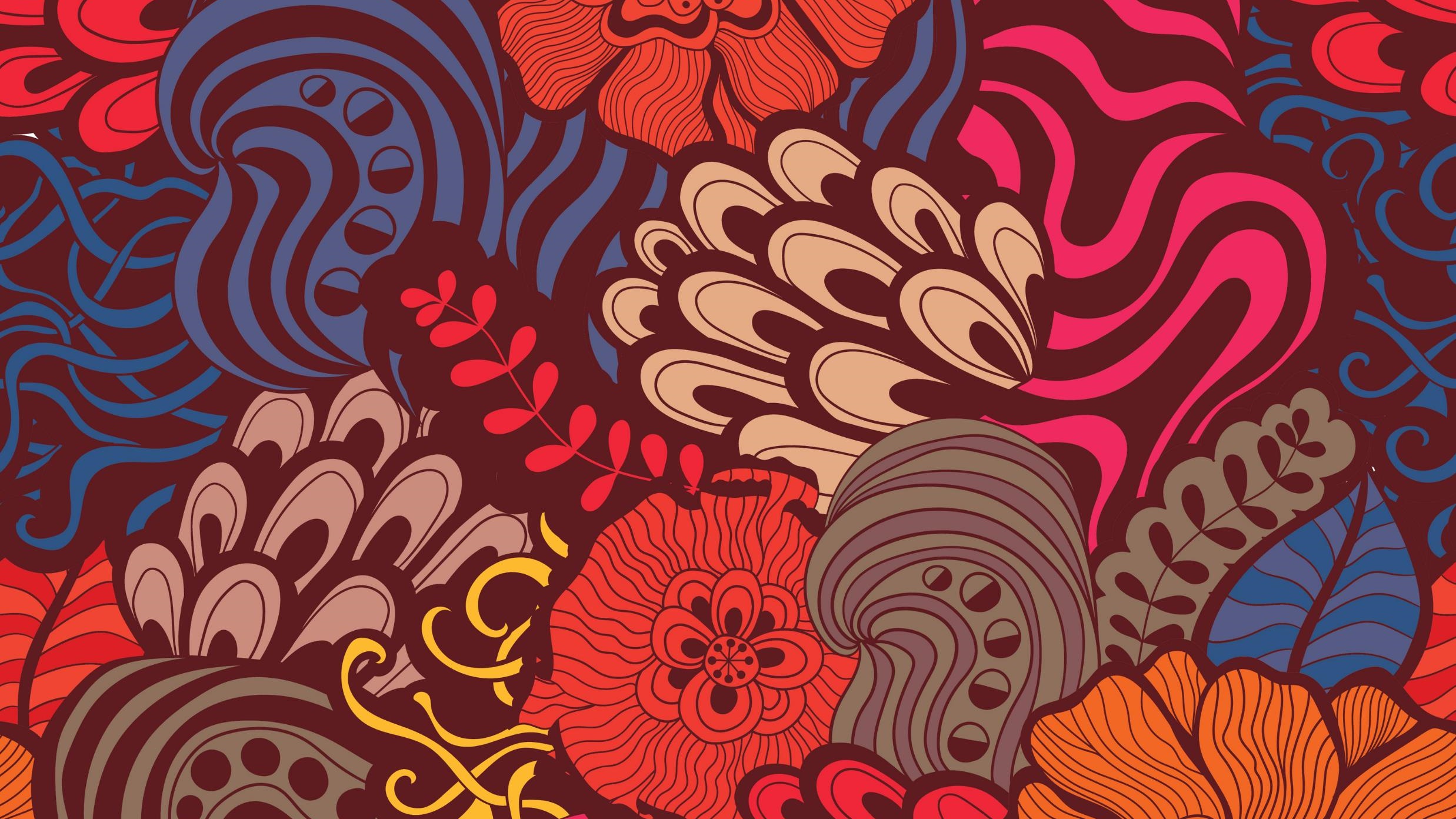 1. Triimm… Triimm!
Personificação
Onomatopeia
Metáfora
Comparação
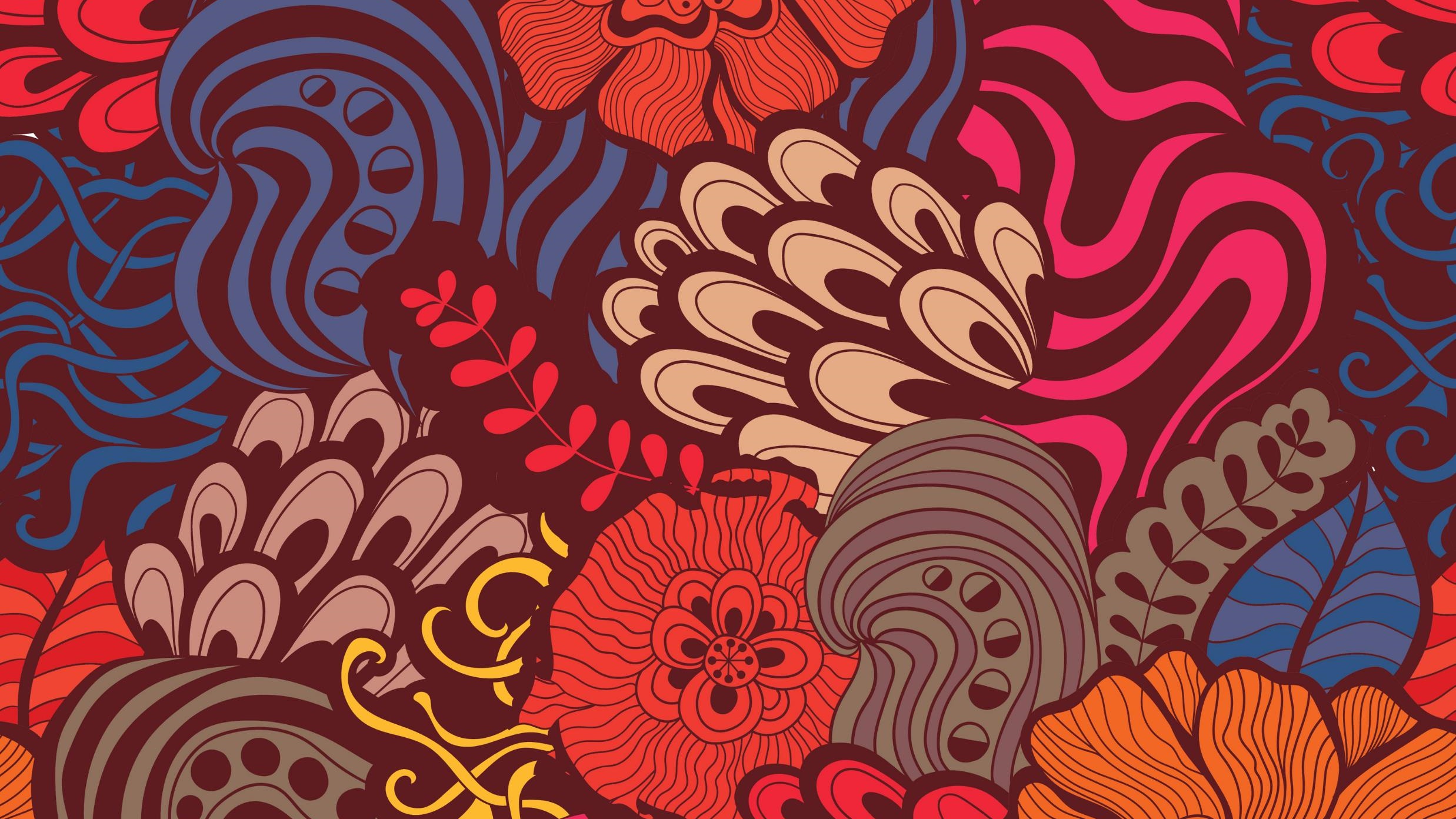 1. Triimm… Triimm!
Onomatopeia
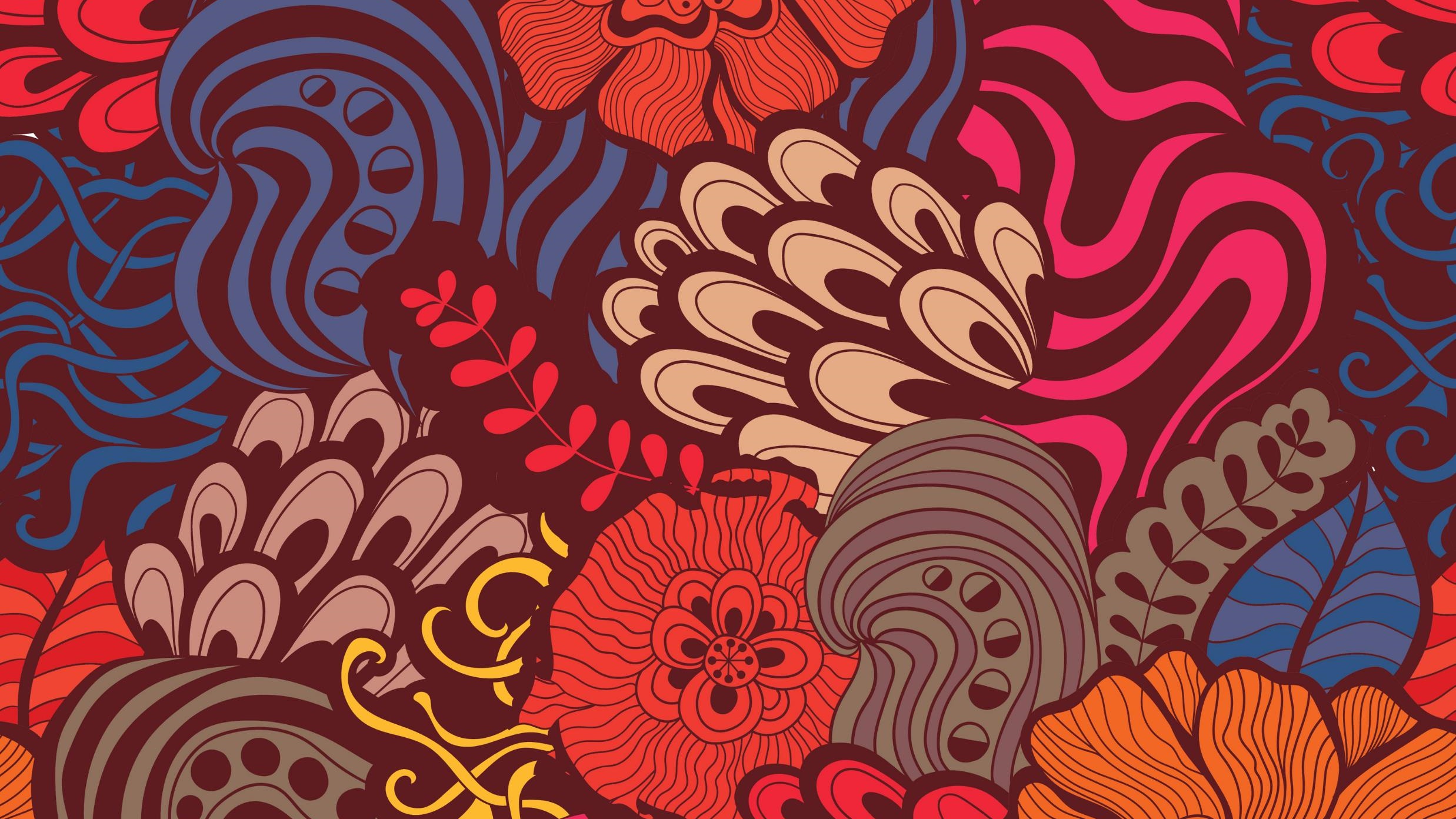 2. A Marta viu um pássaro, um elefante, um rinoceronte, um crocodilo e muitos mais animais!
Personificação
Comparação
Metáfora
Enumeração
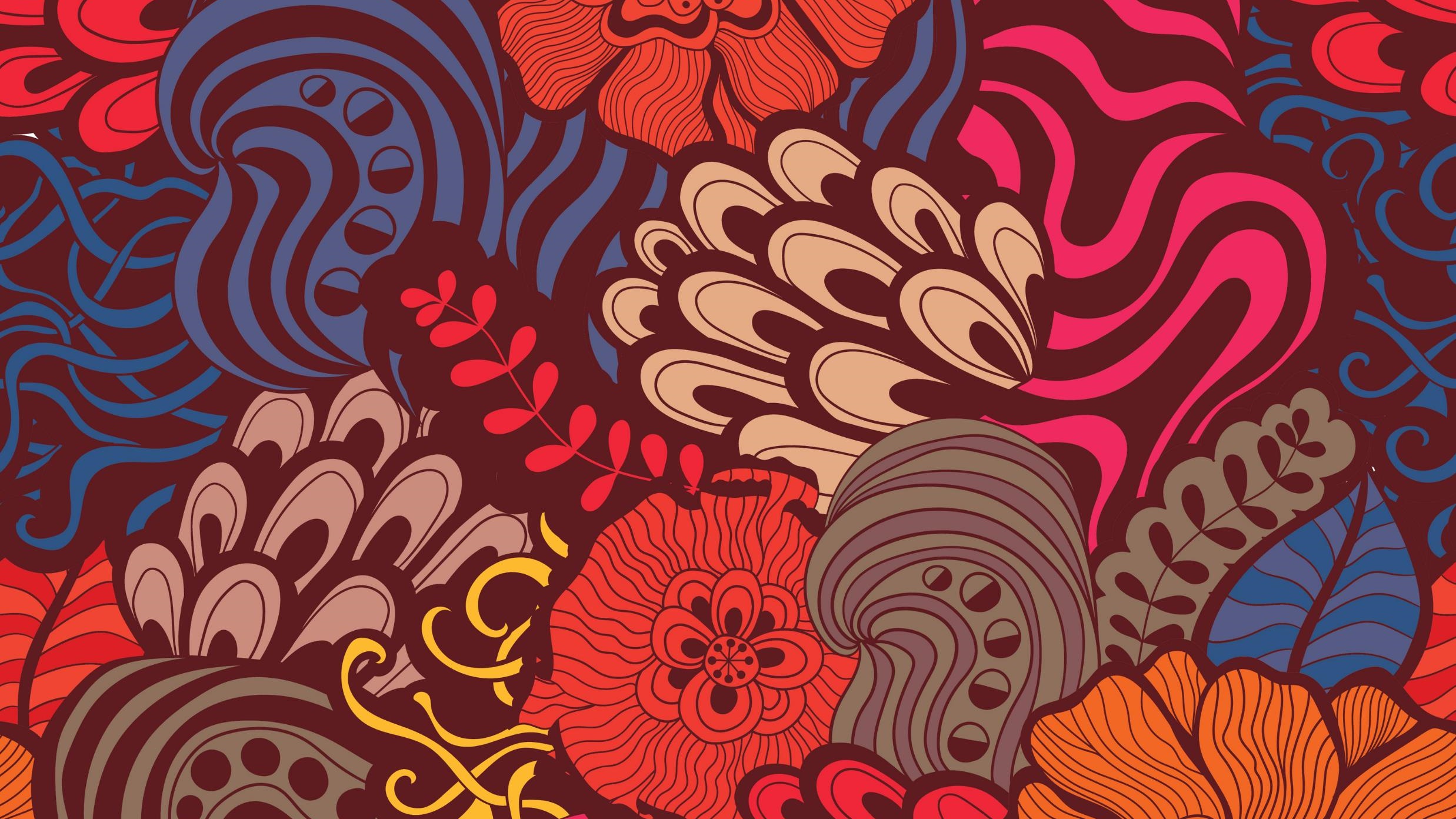 2. A Marta viu um pássaro, um elefante, um rinoceronte, um crocodilo e muitos mais animais!
Enumeração
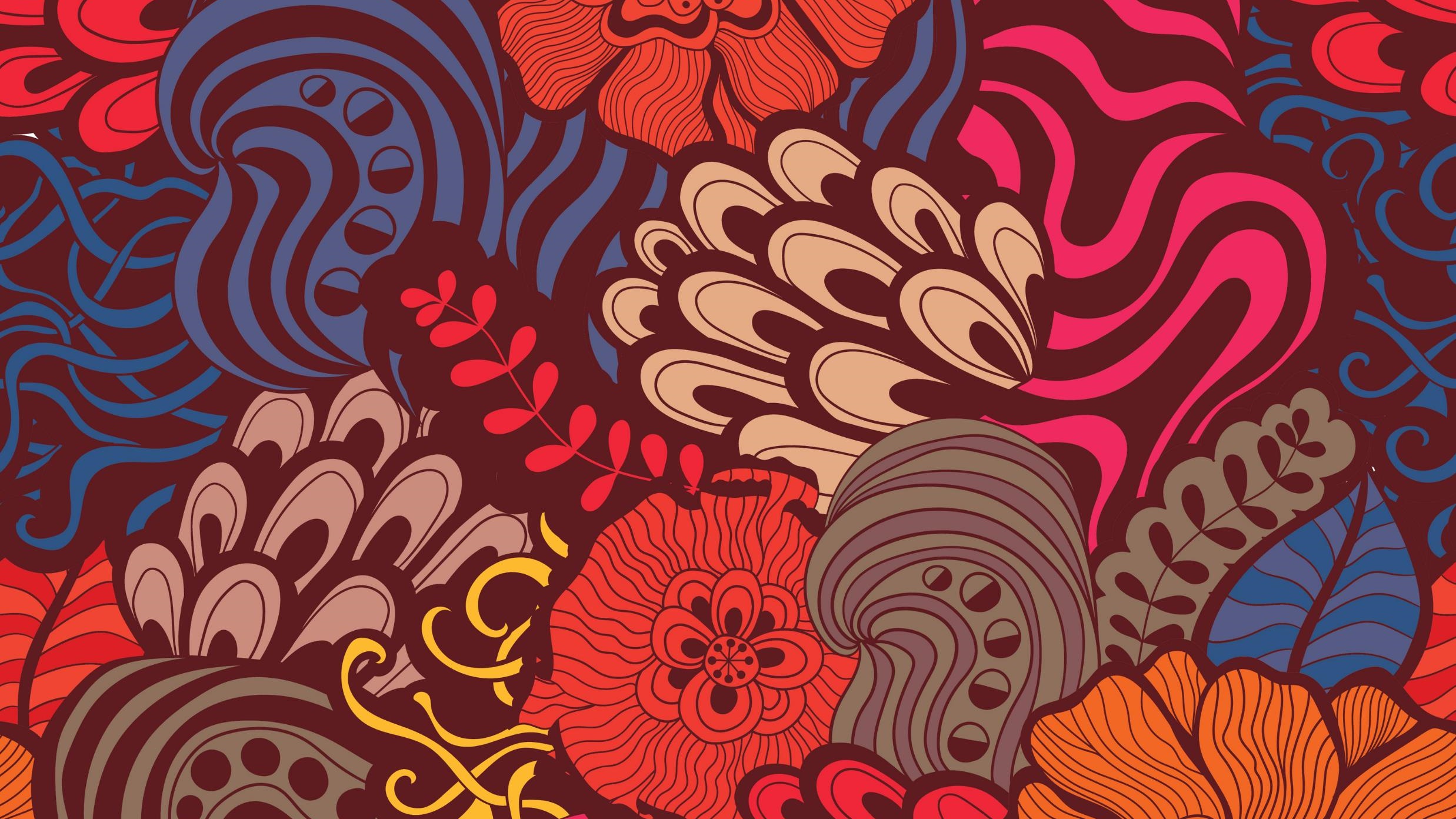 3. (…) E, então, a nuvem chorou.
Personificação
Comparação
Metáfora
Enumeração
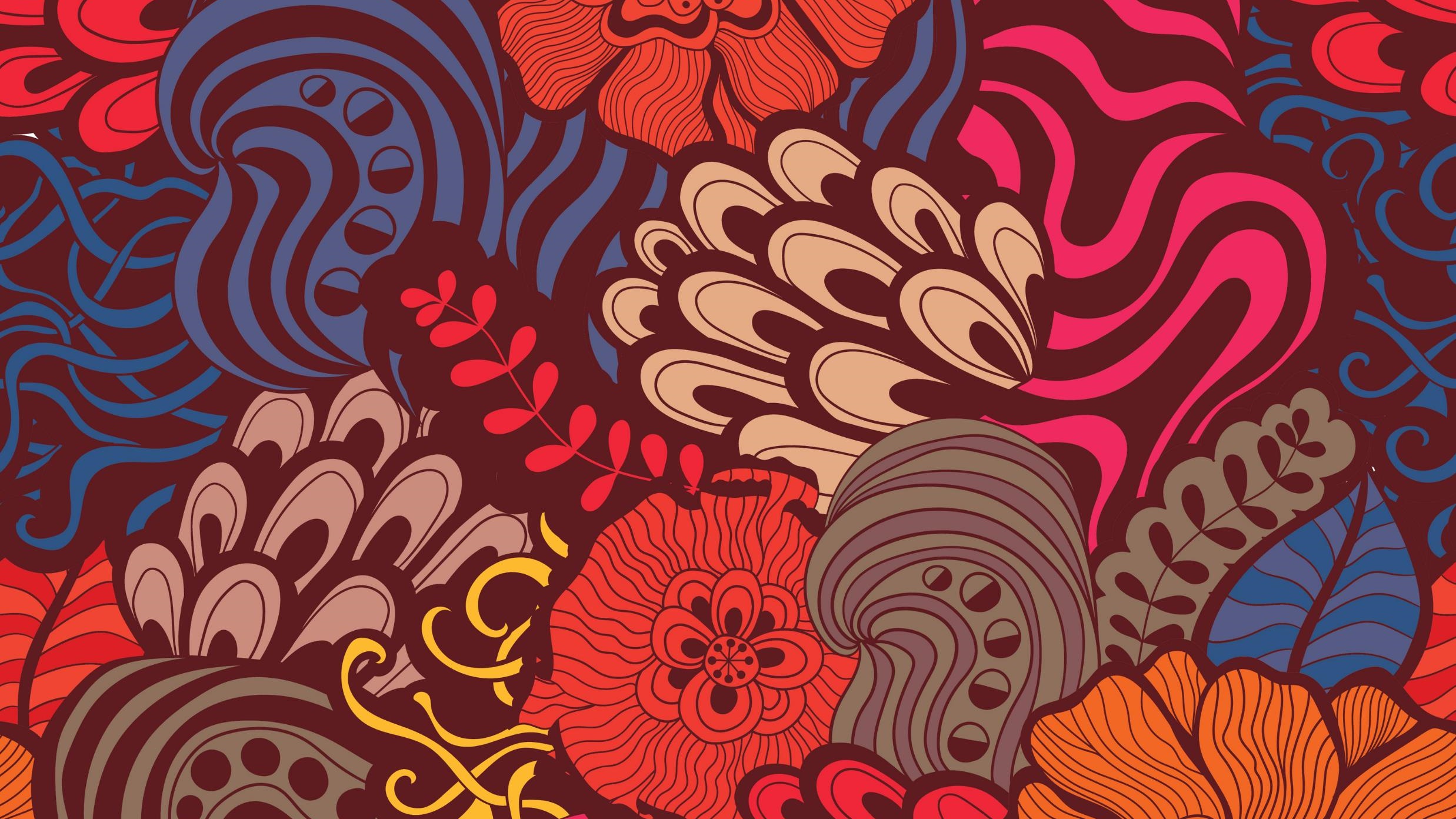 3. (…) E, então, a nuvem chorou.
Personificação
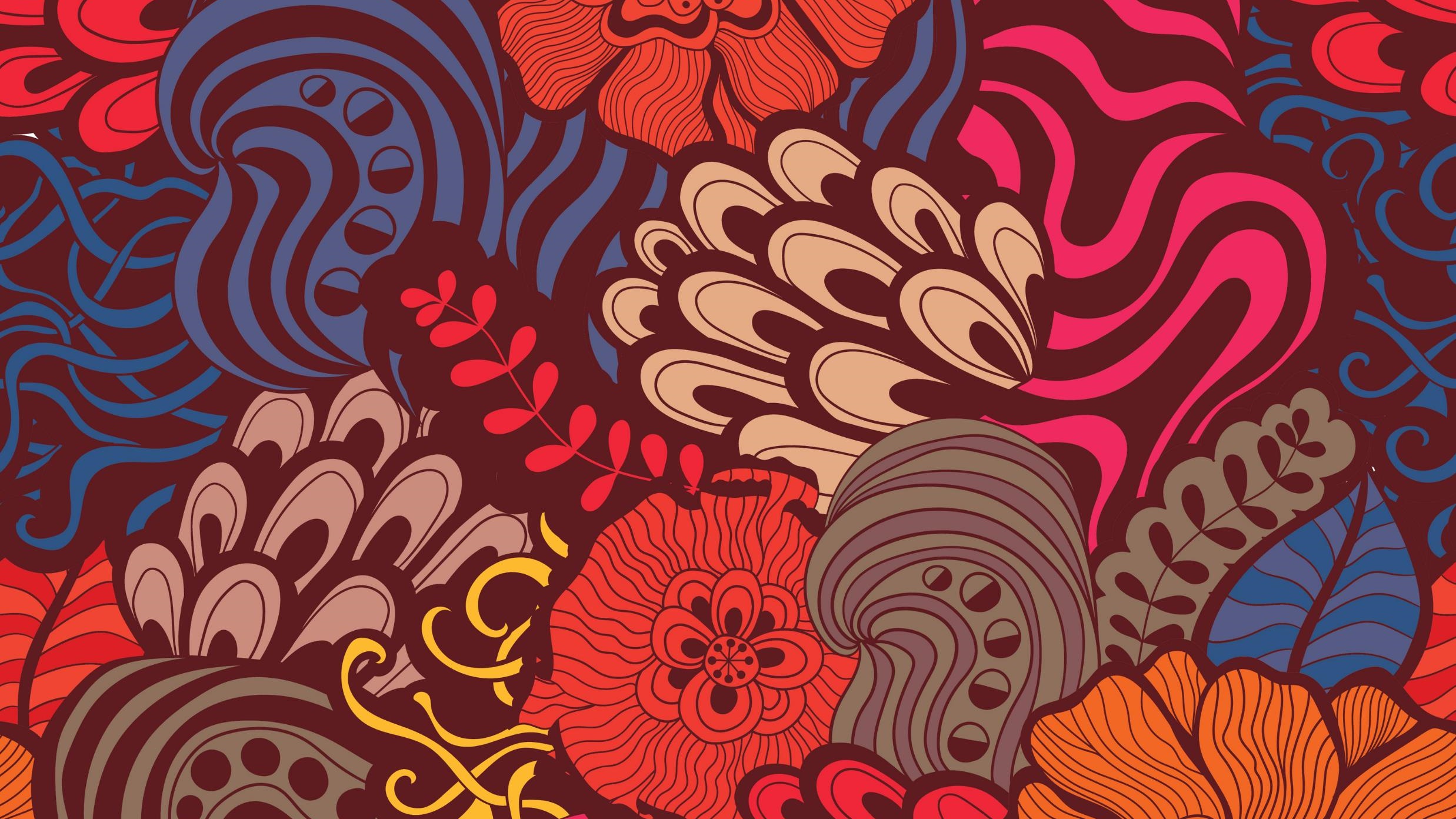 4. Os olhos da Mafalda são como avelãs descascadas.
Personificação
Comparação
Metáfora
Repetição
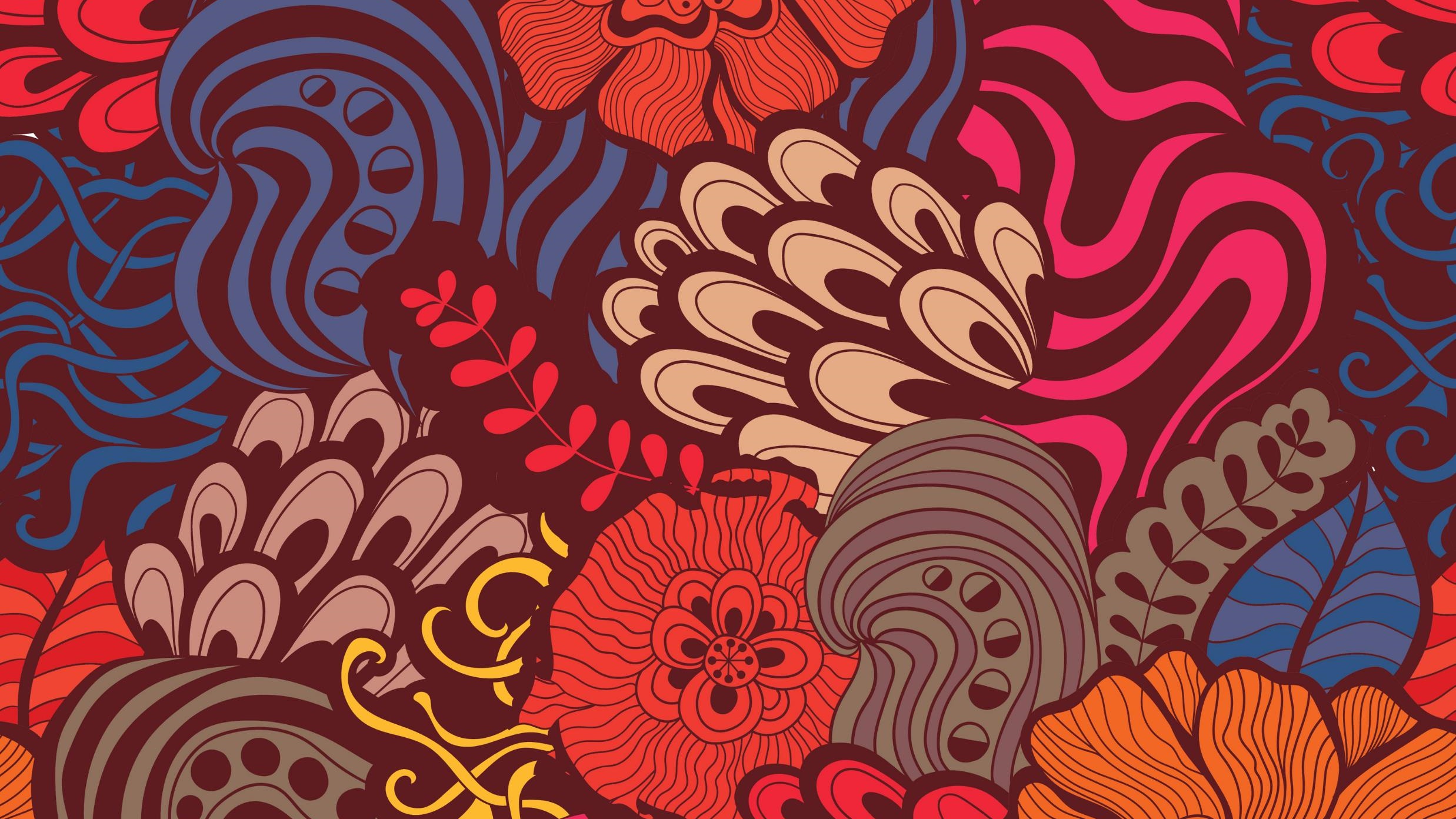 4. Os olhos da Mafalda são como avelãs descascadas.
Comparação
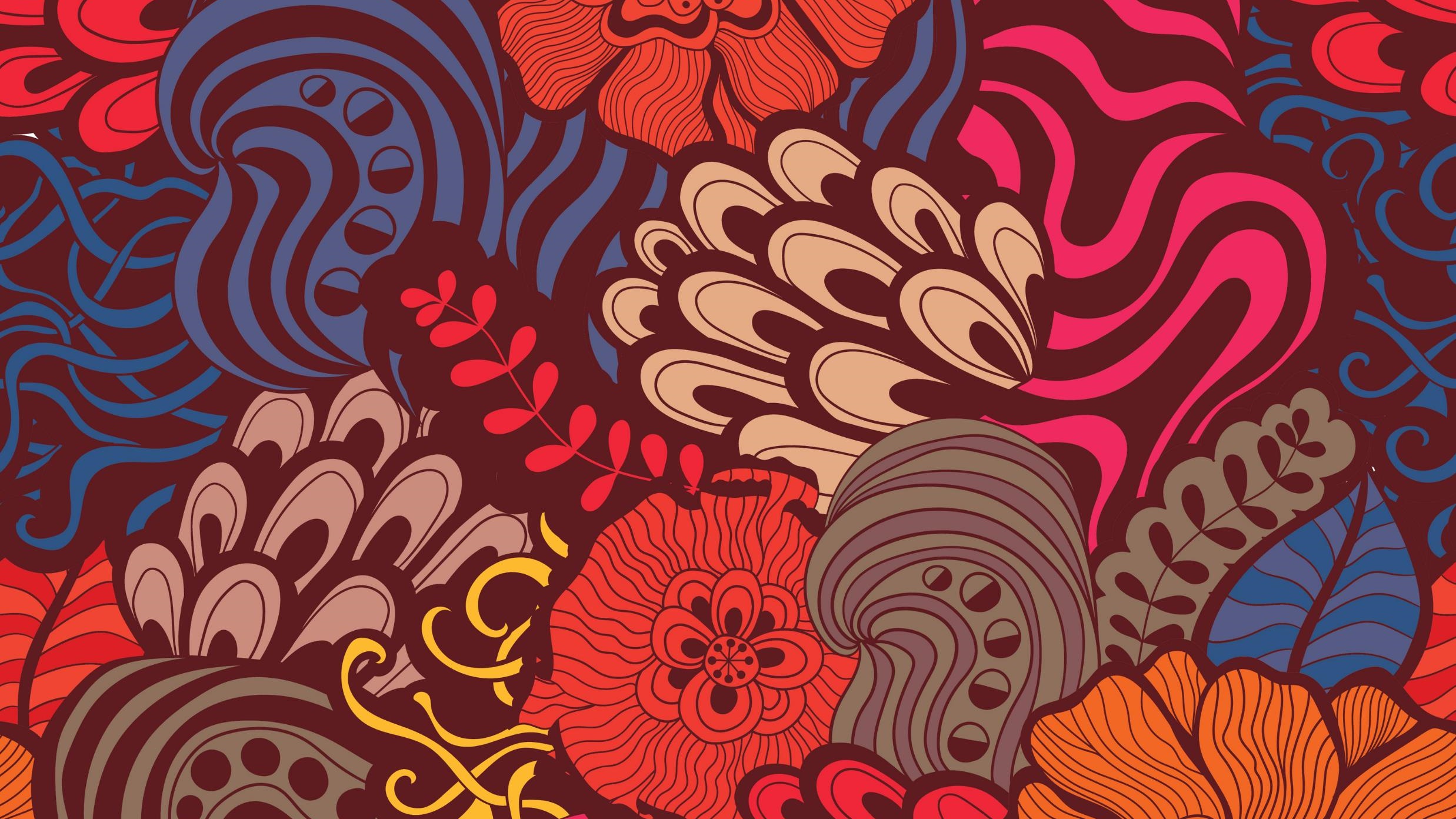 5. A Raquel é um doce de menina.
Personificação
Comparação
Metáfora
Enumeração
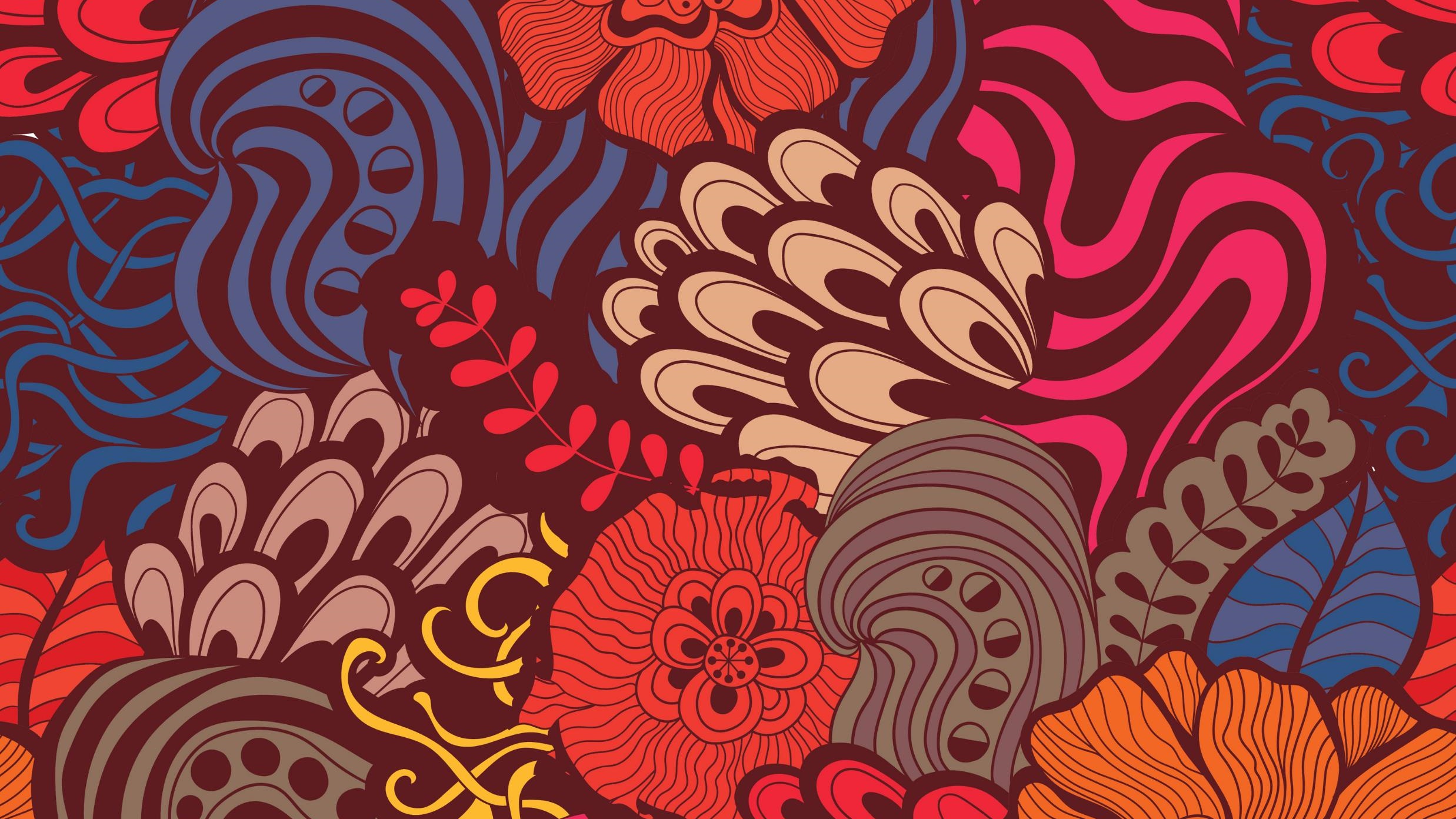 5. A Raquel é um doce de menina.
Metáfora
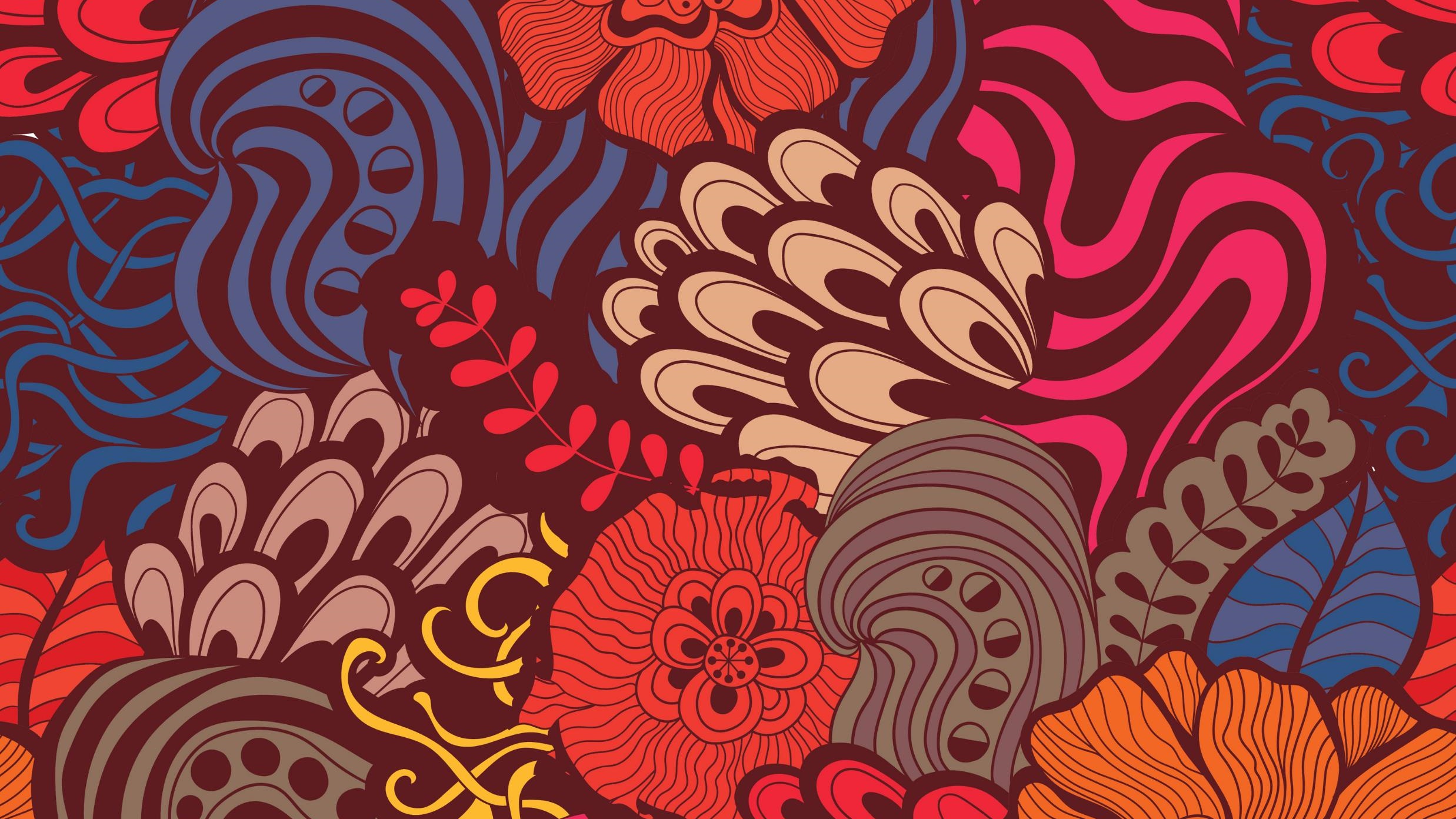 6. Os seus cabelos são fios de ouro.
Personificação
Comparação
Enumeração
Metáfora
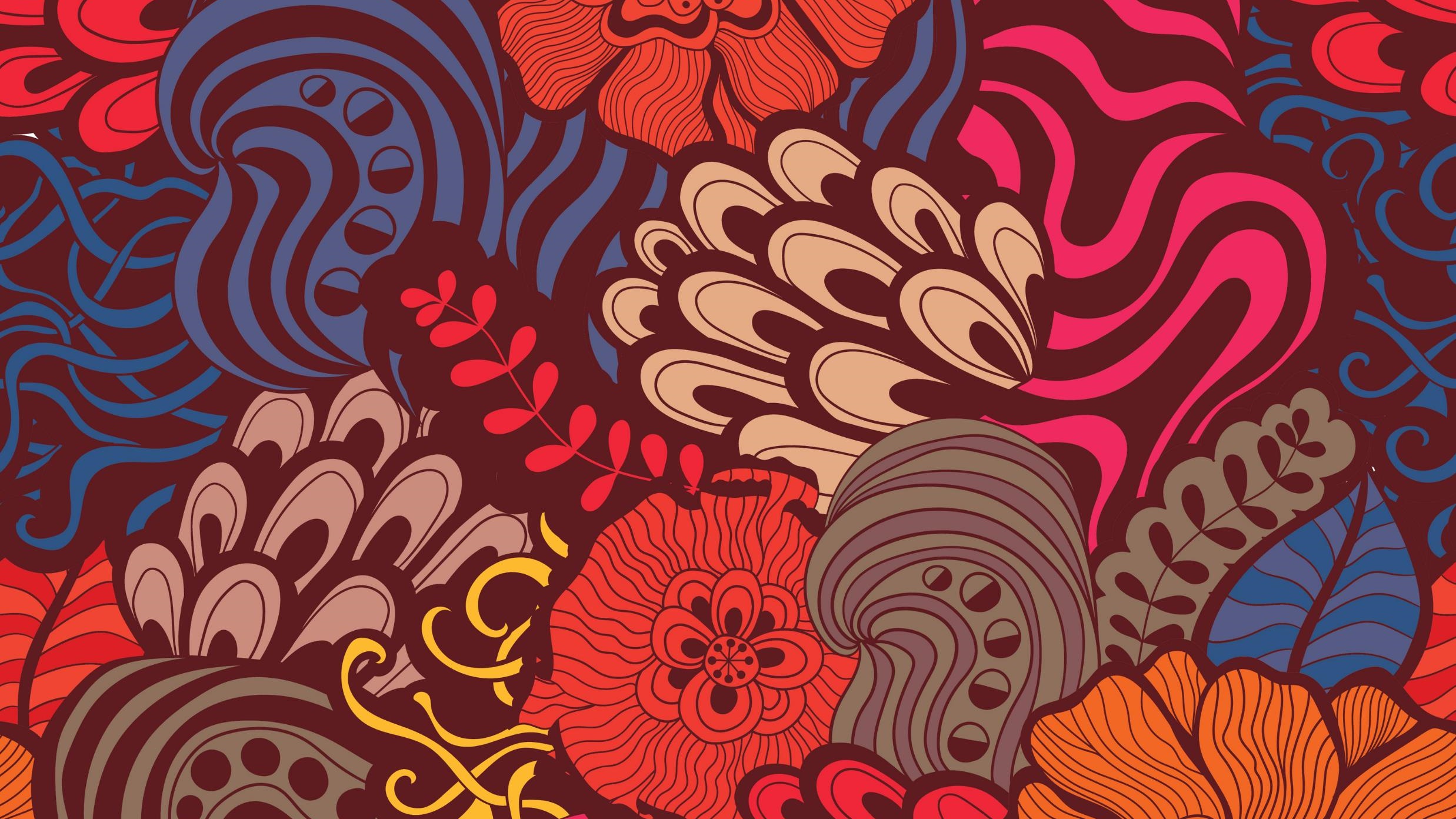 6. Os seus cabelos são fios de ouro.
Metáfora
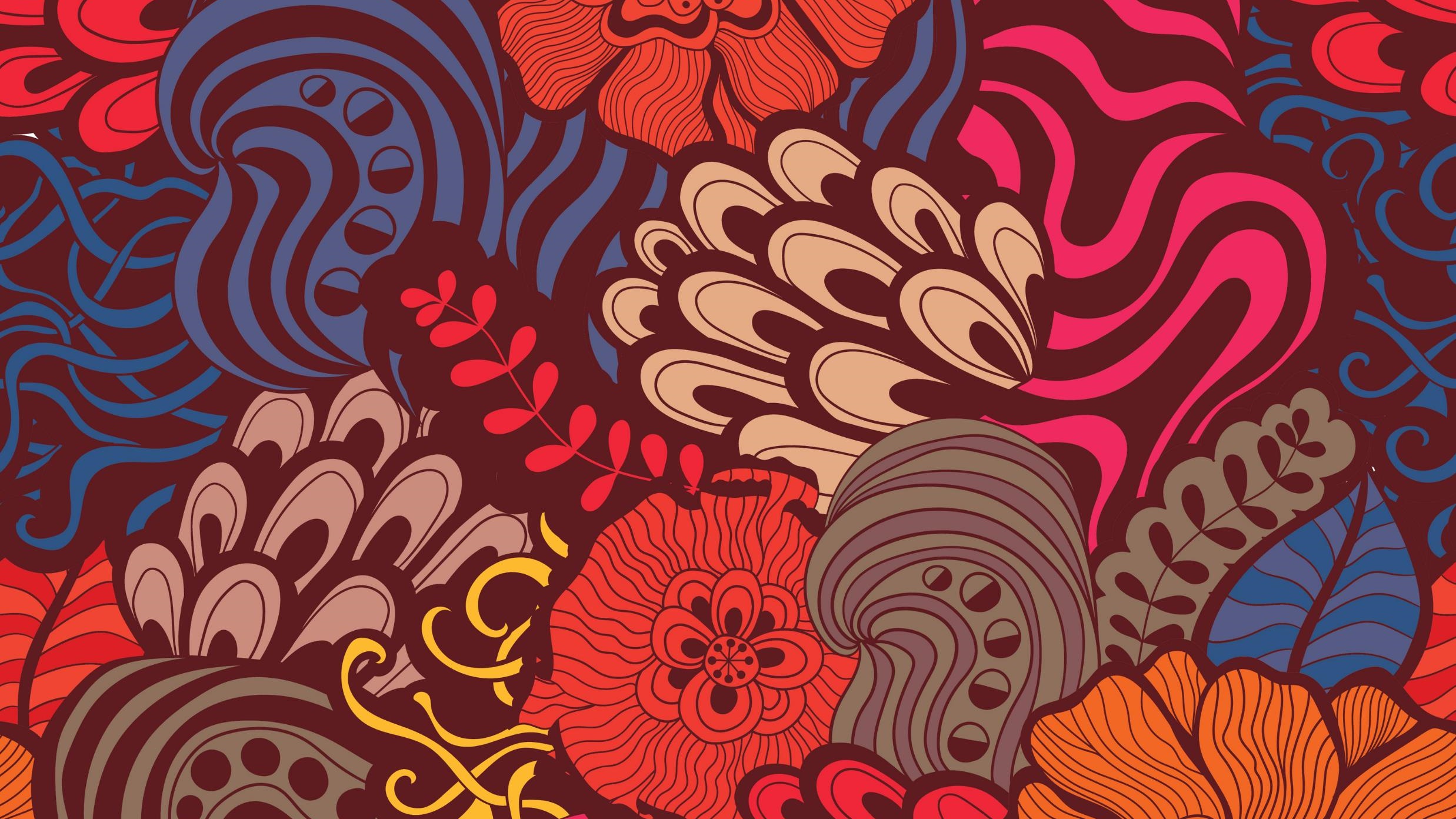 7. A sola entrou na sala - a sola do meu  sapato –e solta vinha a  sorrir.
Personificação
Comparação
Enumeração
Onomatopeia
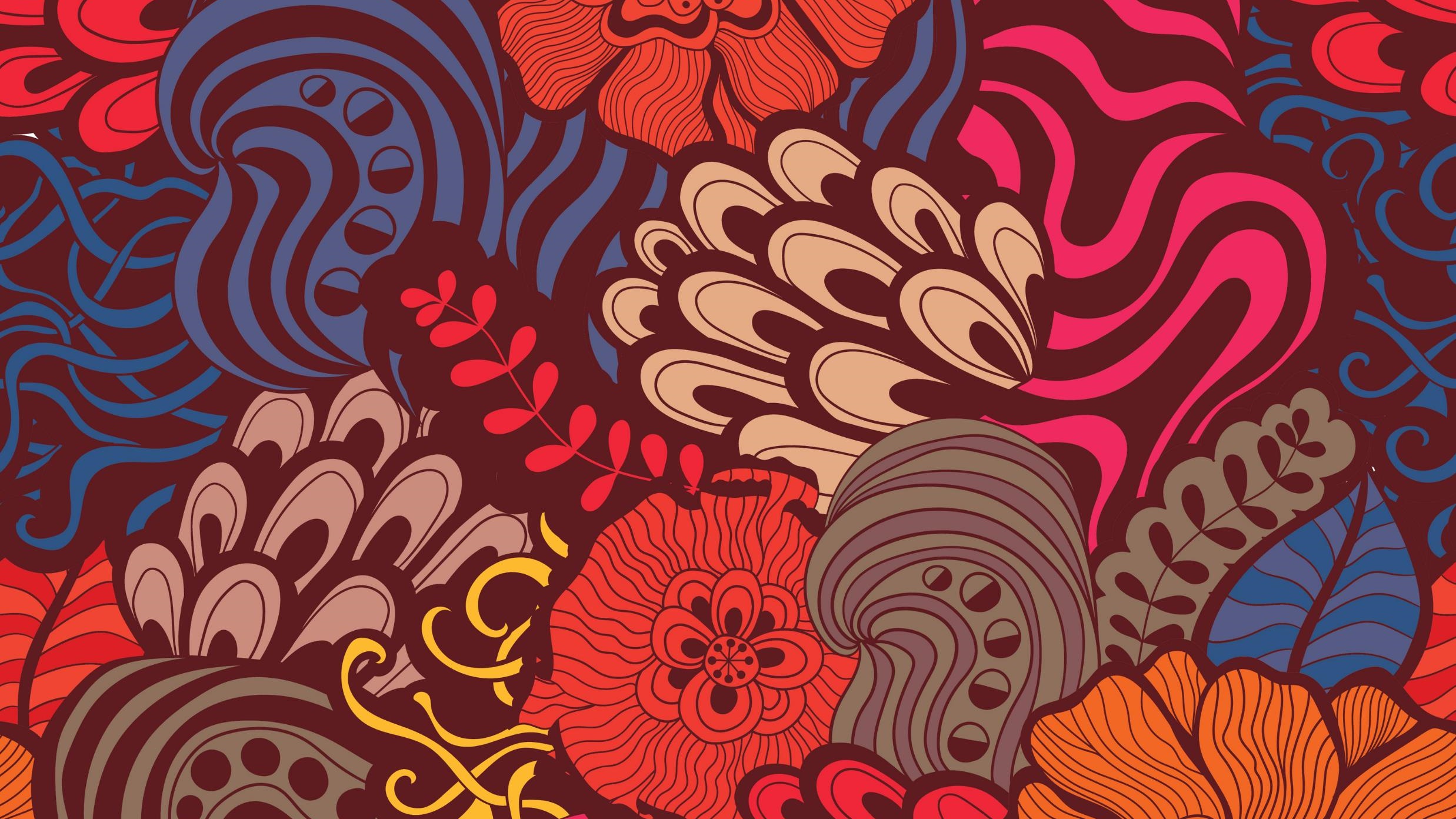 7. A sola entrou na sala - a sola do meu  sapato –e solta vinha a  sorrir.
Personificação
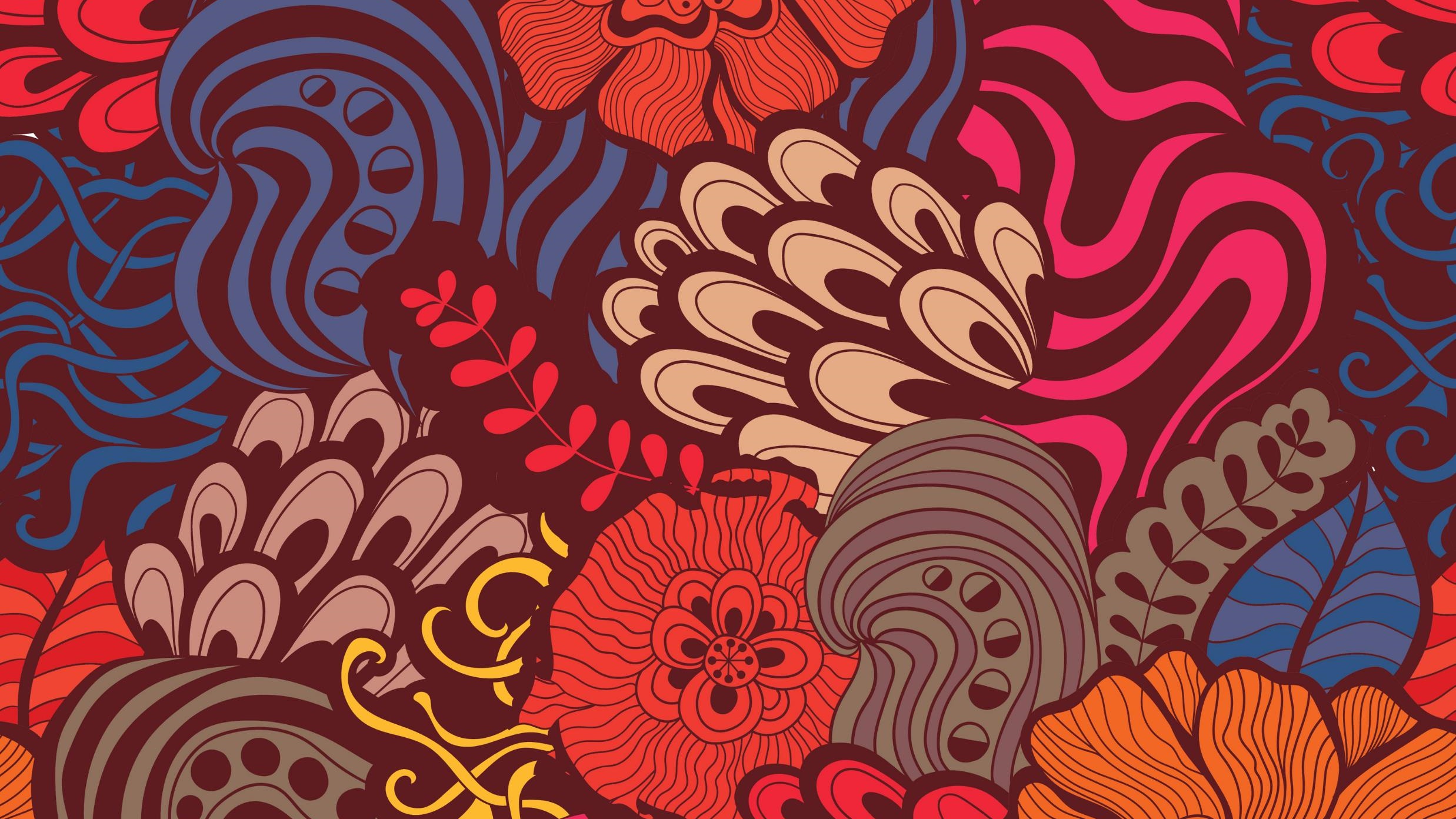 8. - Atchim! Estou constipada.
Personificação
Comparação
Adjetivação
Onomatopeia
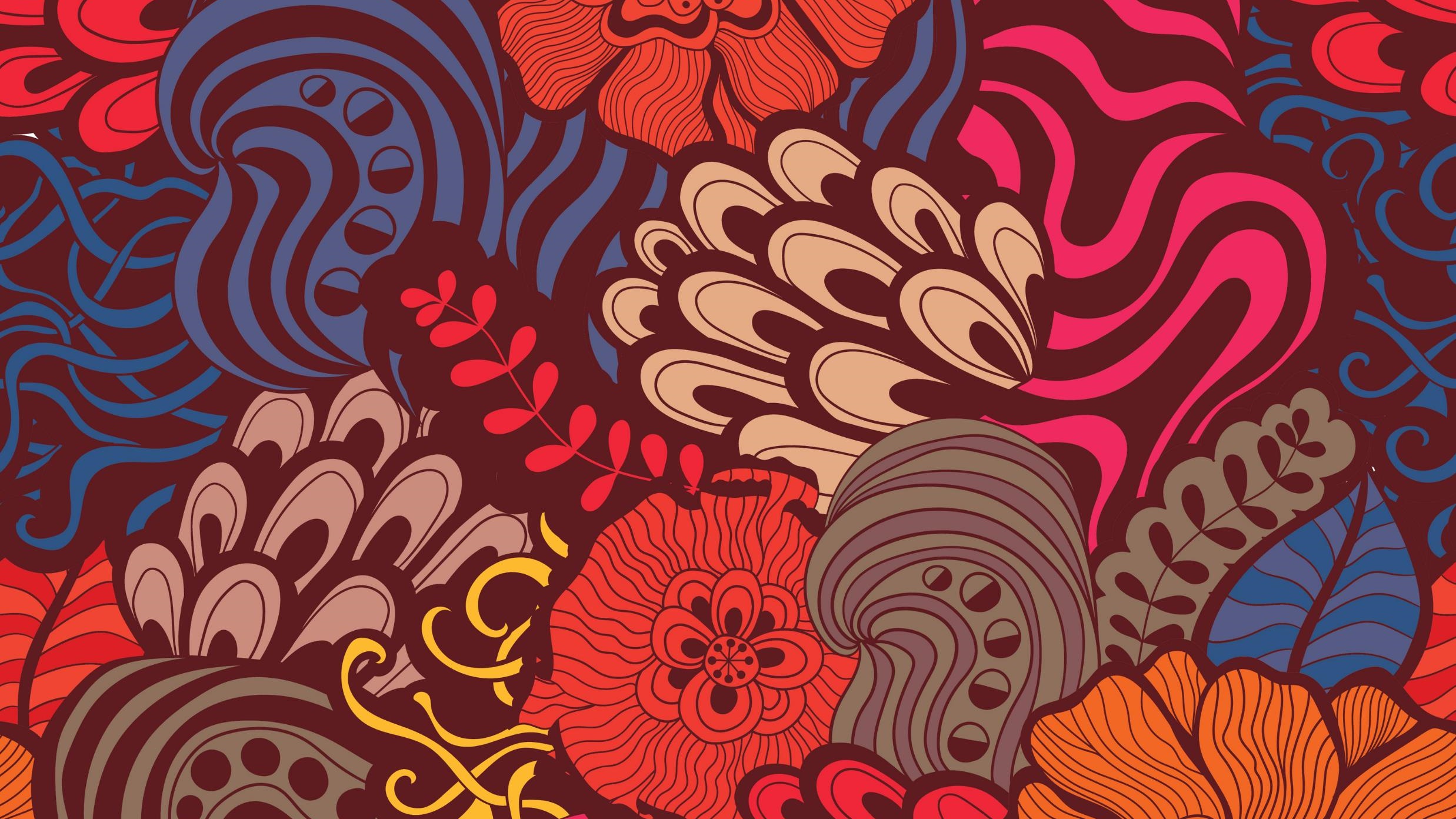 8. - Atchim! Estou constipada.
Onomatopeia
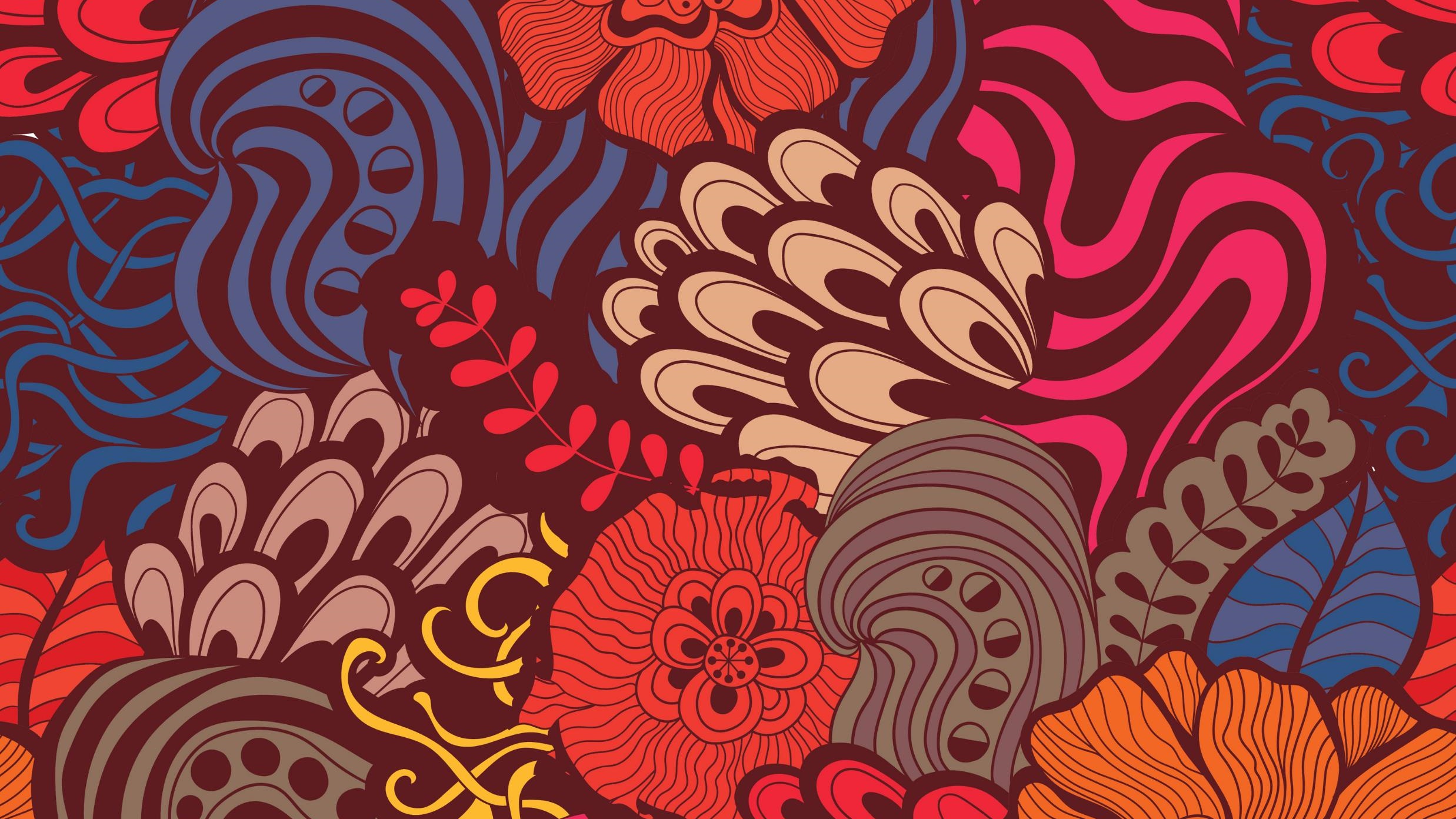 9. A princesa era muito bonita, inteligente, rica, mas modesta.
Personificação
Adjetivação
Comparação
Metáfora
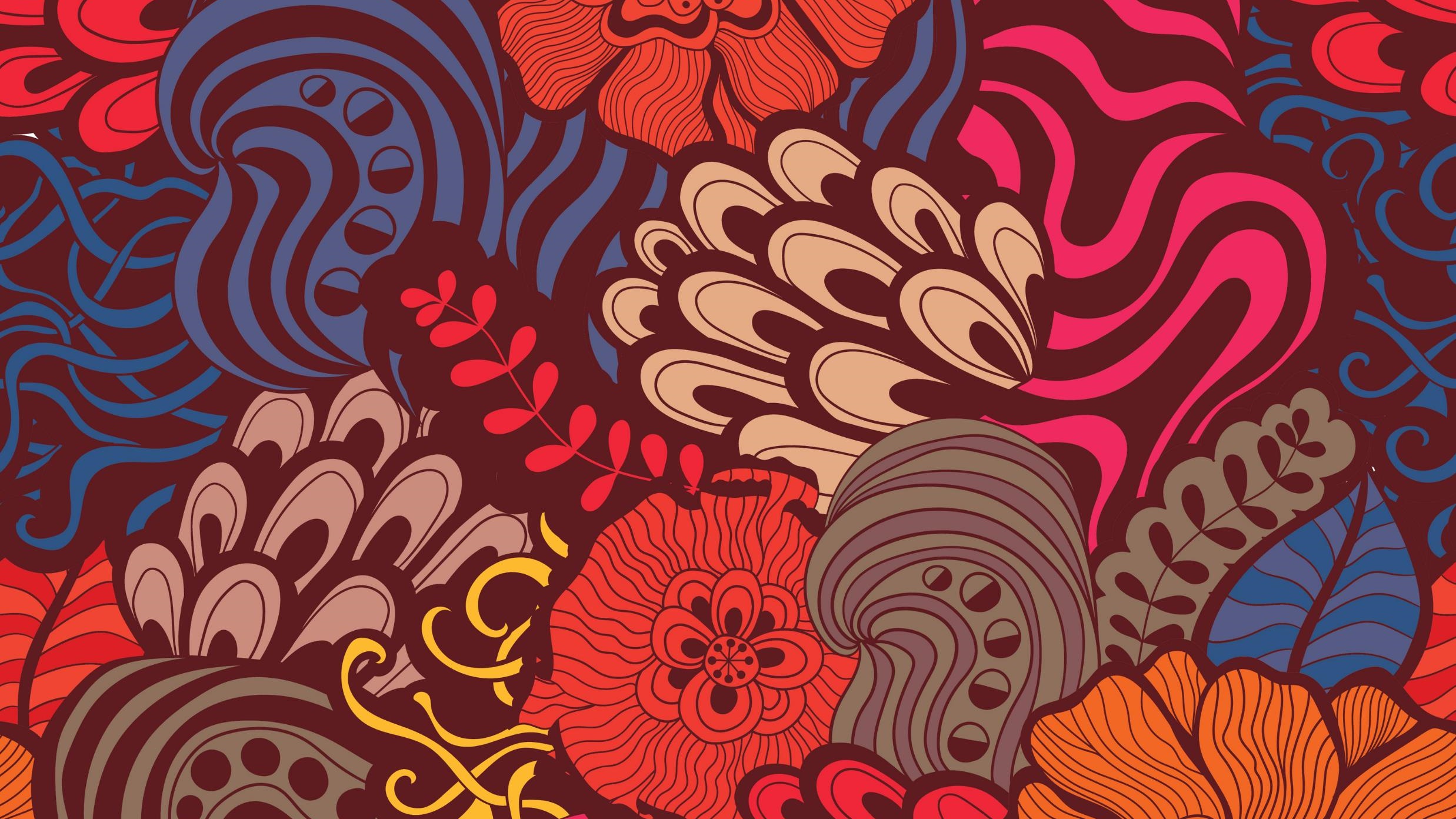 9. A princesa era muito bonita, inteligente, rica, mas modesta.
Adjetivação
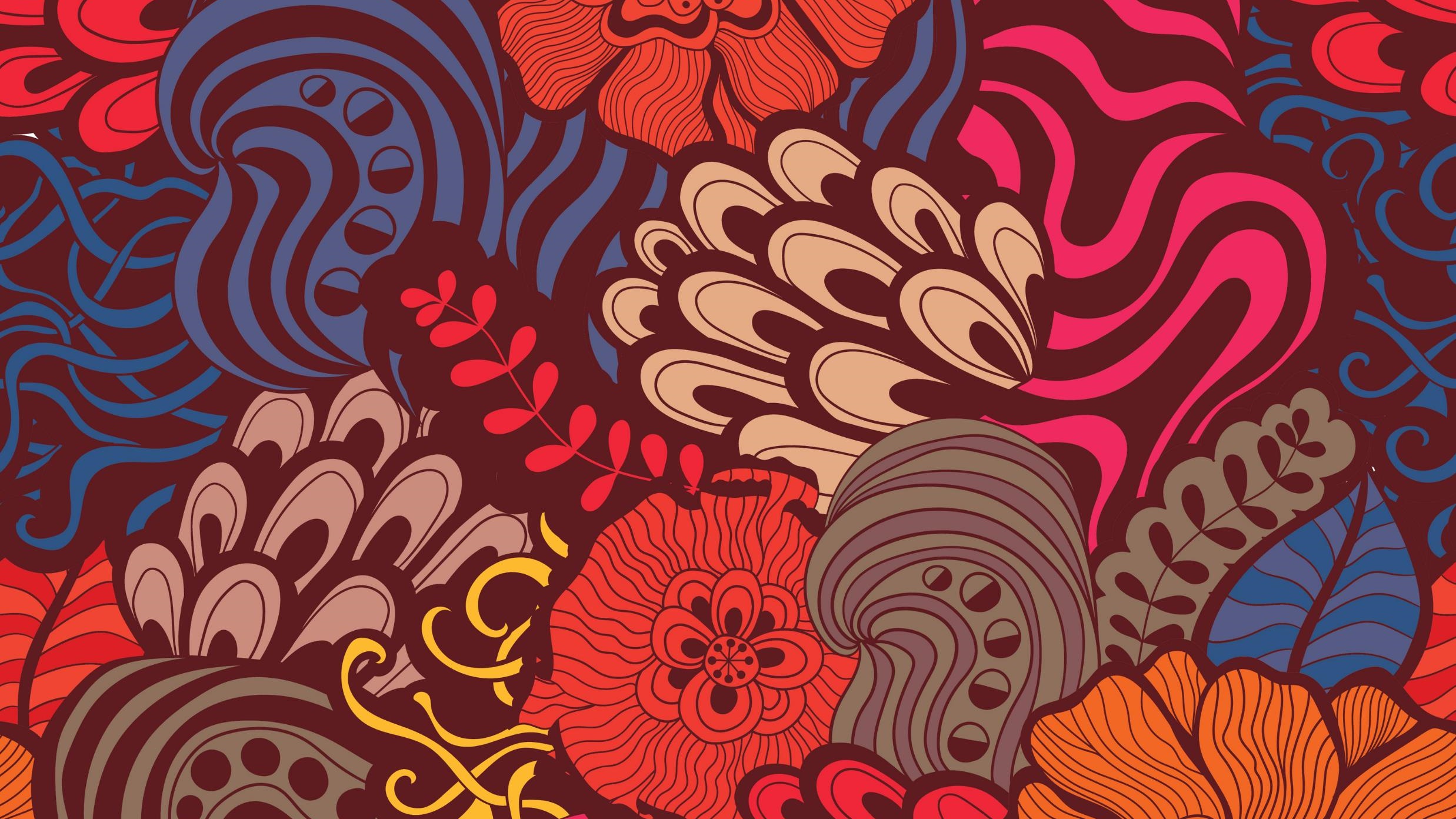 10. A Bela era tão boazinha que nem um anjo.
Comparação
Adjetivação
Personificação
Metáfora
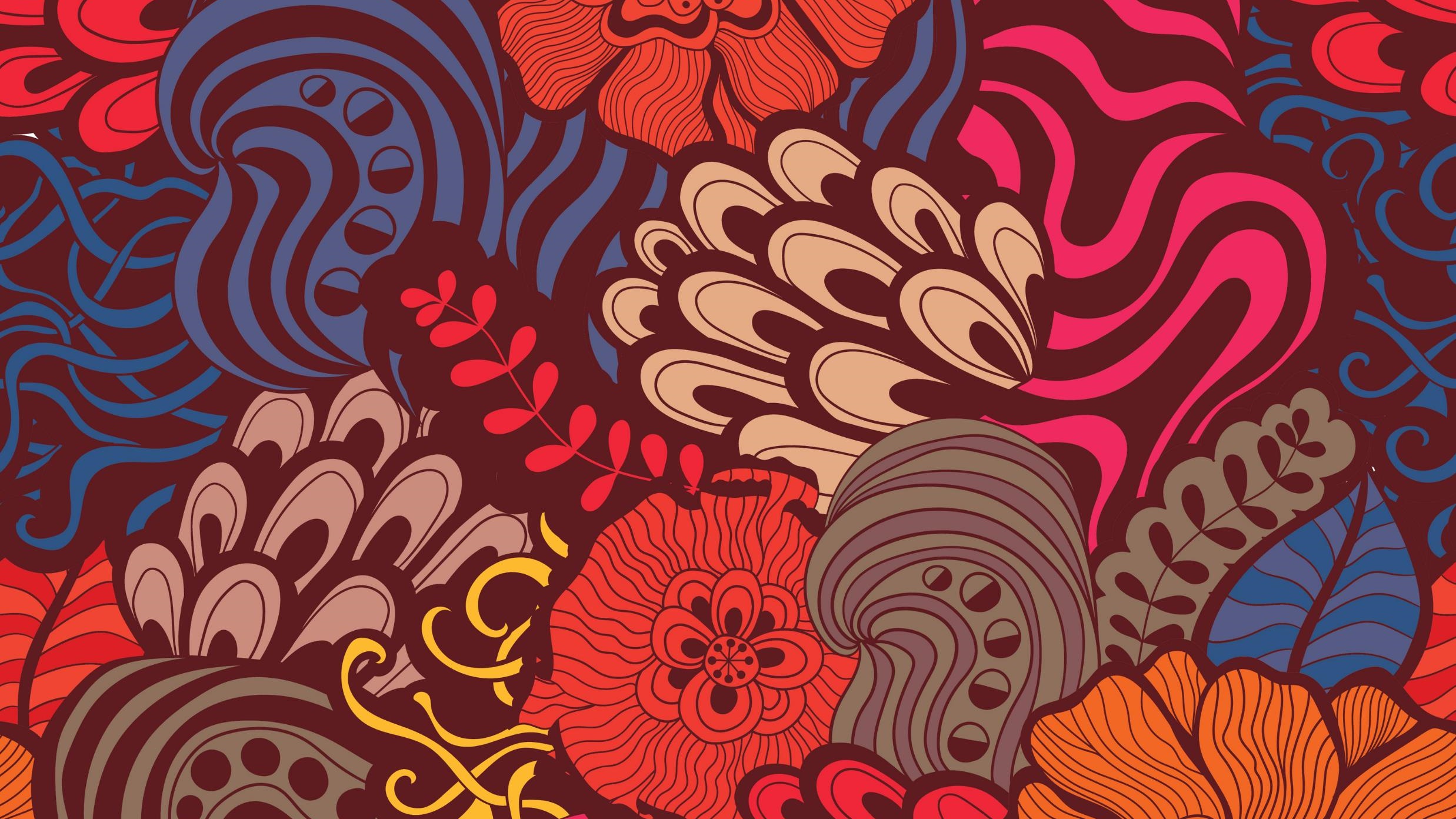 10. A Bela era tão boazinha que nem um anjo.
Comparação